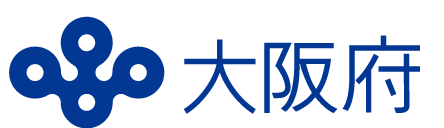 府内介護事業者のみなさまへ
大阪府 特定技能外国人介護人材受入れサポートについての説明会
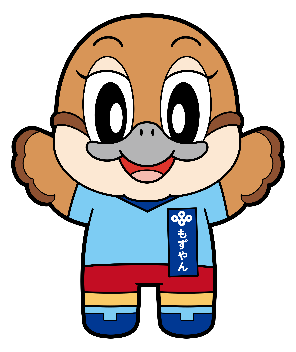 こんなお悩み解決を大阪府がサポートします！
Ⓒ2014 大阪府もずやん
検討してみたいとは思うが何から始めれば良いのか分からず、手がつかない…
どうやって人材を探し
採用すれば良いのか
分からない…
受入れるための手続きや準備が難しそうで
対応できる気がしない…
詳細は説明会にてご案内いたしますので、是非ともご参加ください
第1回目：令和5年9月5日(火)
参加費
無料
第2回目：令和5年10月3日(火)
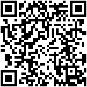 下記申込フォームまたはQRコードより、必要事項を入力の上、送信ください。
＜申込フォーム＞　https://nmes.jp/ja/app/GA8281applicationform/app_entry
現地参加は先着50名！
参加
申込
参加申込期限　第1回目：8月31日（木）18：00迄、第2回目：9月29日（金）18：00迄
実施主体：　大阪府福祉部 地域福祉推進室 福祉人材・法人指導課 人材確保グループ
.
◆◆　セミナーに関する問い合わせ先　◆◆
外国人介護人材マッチング支援事務局　（事業受託者）
株式会社南海国際旅行　/　一般社団法人外国人介護留学生支援機構
Tel: 06-6641-4010 E-mail: jigyo-osa@geo-nti.co.jp (月～金　9:15～18:15）
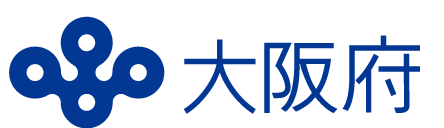 府内介護事業者のみなさまへ
大阪府 特定技能外国人介護人材受入れサポートについての説明会
次回、12月にも2回の説明会を開催します。
セミナー情報をご希望の方は、メールでもお知らせいたしますので、下記URLまたはQRコードのフォームよりご登録ください。
次回説明会
開催予定月
令和5年12月
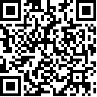 説明会ご参加後、受入れまでの流れ
情報メール配信希望登録フォーム
https://forms.gle/E5YrEnuimMX8nC4K7
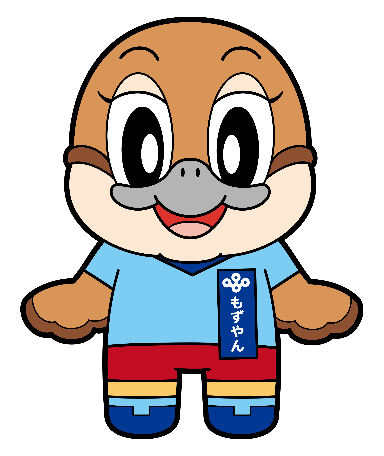 グループ面接の開催
・求人票を事務局へ提出
・応募があった外国人とオンラインにてグループ面接を行います。
（1回につき最大3名の外国人とのグループ面接）
約1ヵ月
Ⓒ2014 大阪府もずやん
個人面接の開催
・グループ面接で合格した外国人と、最終の個別面接を実施。
（基本オンライン開催、在日外国人の場合は一部対面での面接）
1日
内定、受入れの準備
・内定後、受入れに必要な手続きを行う。
1～5ヵ月目安
求人広告からマッチング、面接まで、運営事務局が徹底サポートします！
内定後、受入れに向けた準備でのサポートも可能です！（登録支援機関をご紹介）
※本事業の対象は、介護保険法に基づく指定又は許可を受けた介護事業所で
　国が定めた「対象施設」であること。
　ご不明であれば、お気軽に下記事務局までお問合せください。
実施主体：　大阪府福祉部 地域福祉推進室 福祉人材・法人指導課 人材確保グループ
.
◆◆　セミナーに関する問い合わせ先　◆◆
外国人介護人材マッチング支援事務局　（事業受託者）
株式会社南海国際旅行　/　一般社団法人外国人介護留学生支援機構
Tel: 06-6641-4010 E-mail: jigyo-osa@geo-nti.co.jp (月～金　9:15～18:15）